Hand Examination
Dr. Abdullah E. Kattan
Division of Plastic Surgery
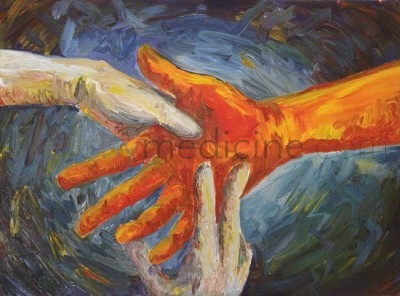 Objective
Take proper history of patients presenting with hand pathologies
Perform a comprehensive hand exam
Formulate a differential diagnosis based on history and clinical exam
Outline
History taking
Physical Exam
Examples
History
Age & and dominance
Occupation & hobbies
Previous hand injuries/surgeries
PMH (RA, OA, DM ...)
Medications & allergies
Tetanus
Exam
Inspection
Palpation
Motor
Sensory
Vascular
Inspection
Posture / cascade
Deformity
Rotation or scissoring
Wasting or swelling
Color
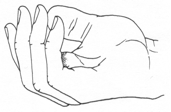 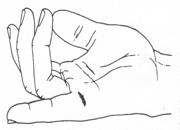 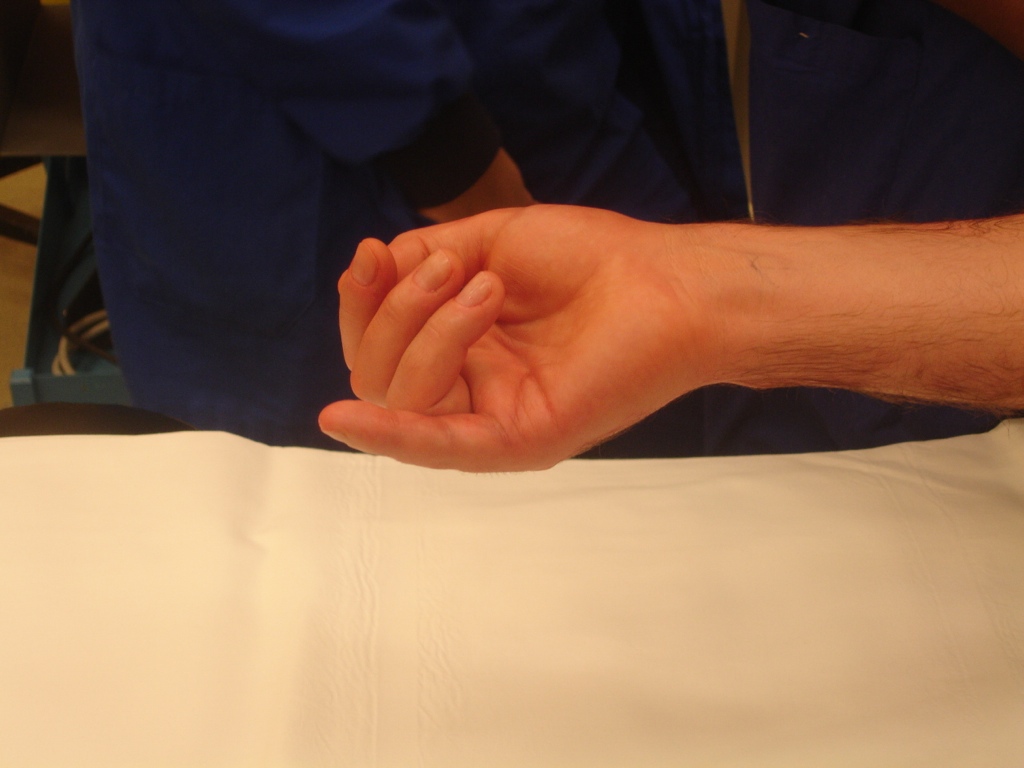 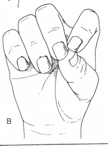 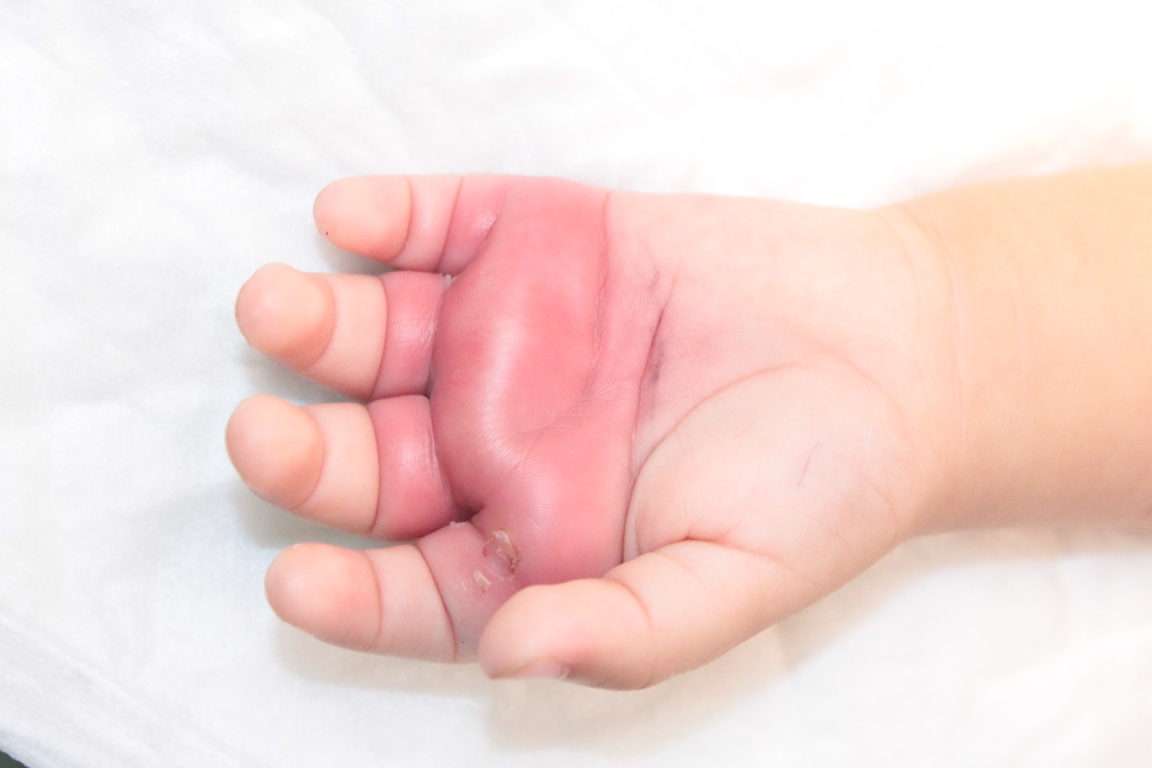 Palpation
Tenderness 
Temperature (warm or cold)
Thrill
Range of motion (ROM)
Active
Passive
ROM
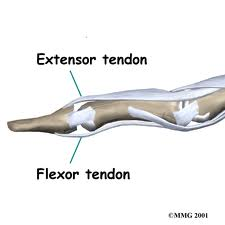 For full & normal AROM you need
Normal skin 
Normal nerves
Normal tendons
Normal joints
ROM
If pt. is unable to actively move the finger
you put it through passive ROM (PROM)
FULL PROM = problem in tendon or nerve        --> tenodesis 
Incomplete PROM = problem in joint or scarring (skin or tendon)                             --> X-ray
Tenodesis
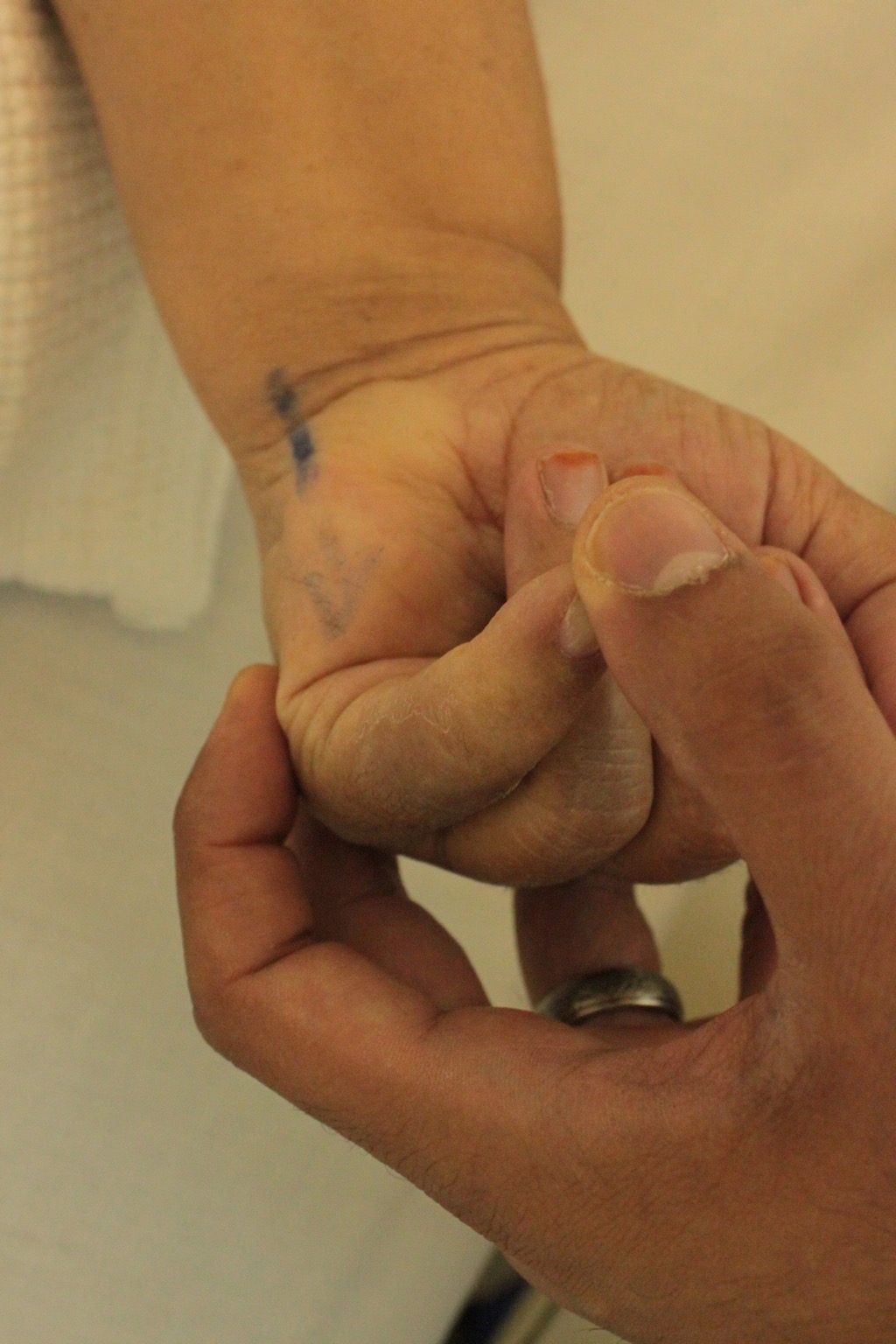 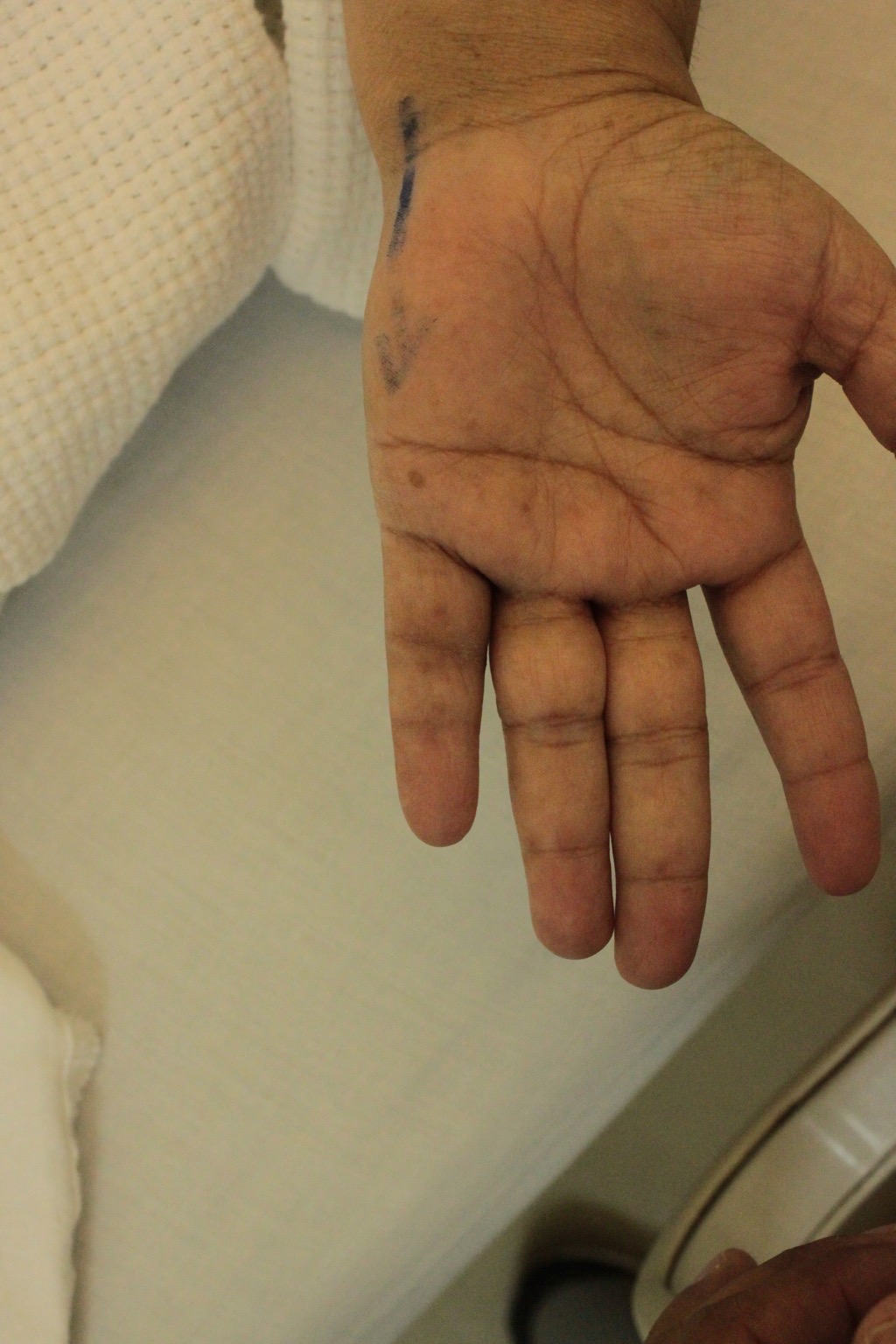 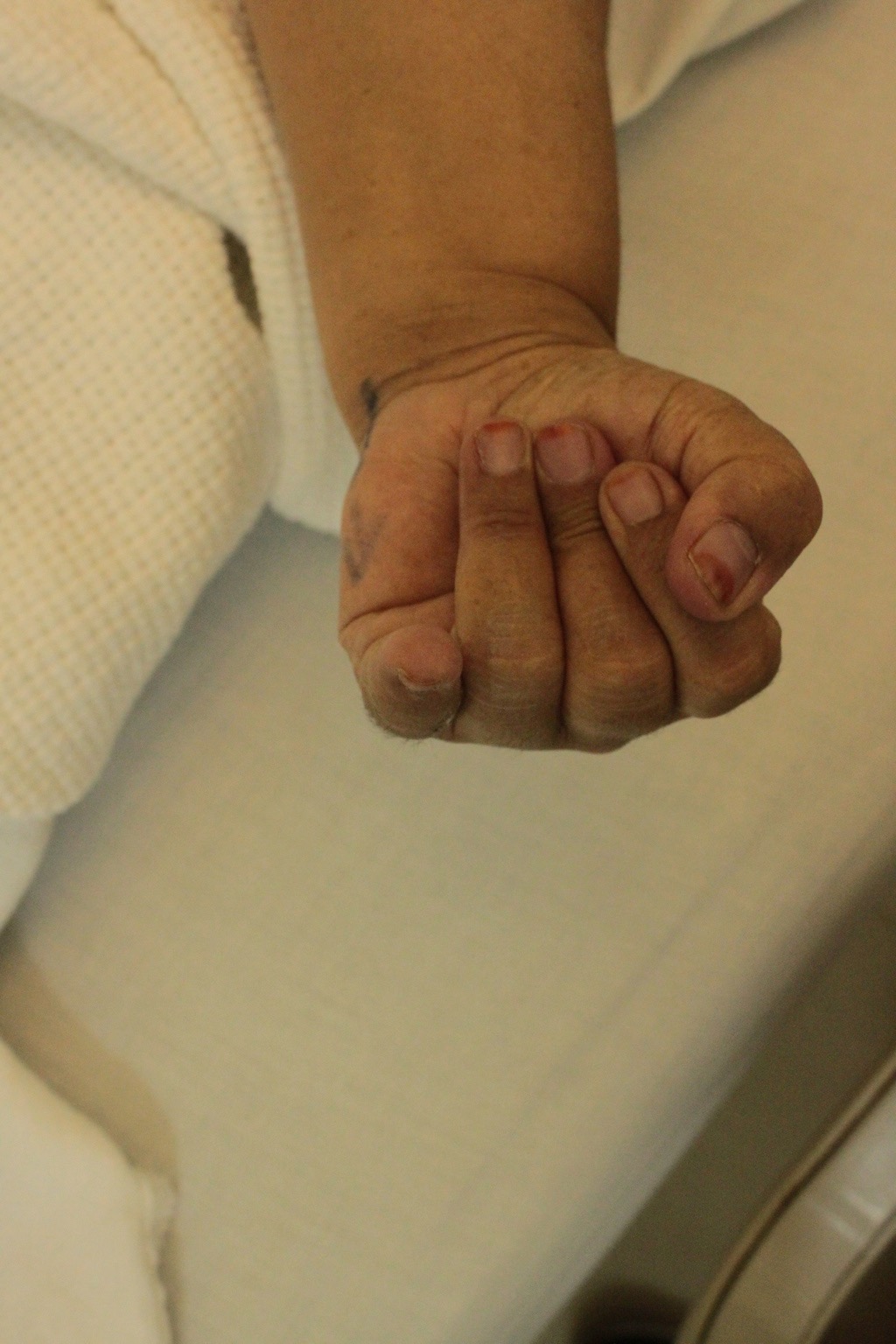 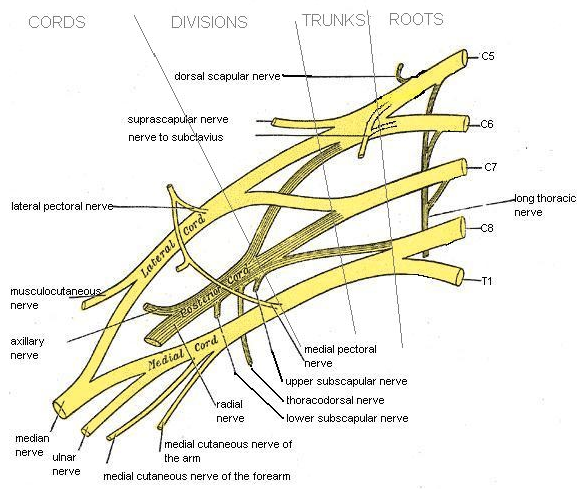 Motor
Cervical Nerve Root (Brachial Plexus)
C5 --> Deltoid
C6 --> Biceps
C7 --> Triceps
C8 --> Finger Flexors
T1 --> Interossei
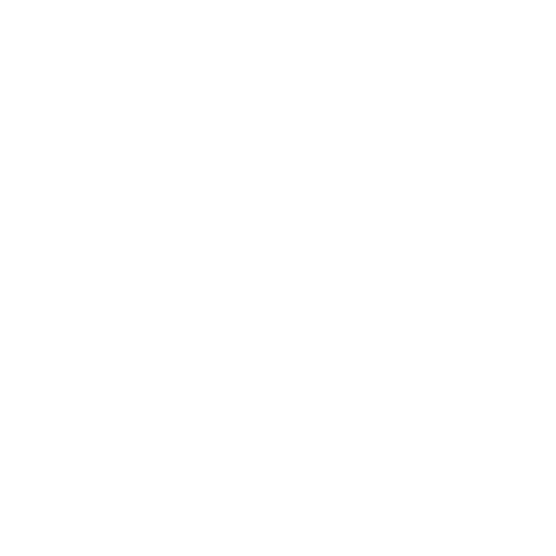 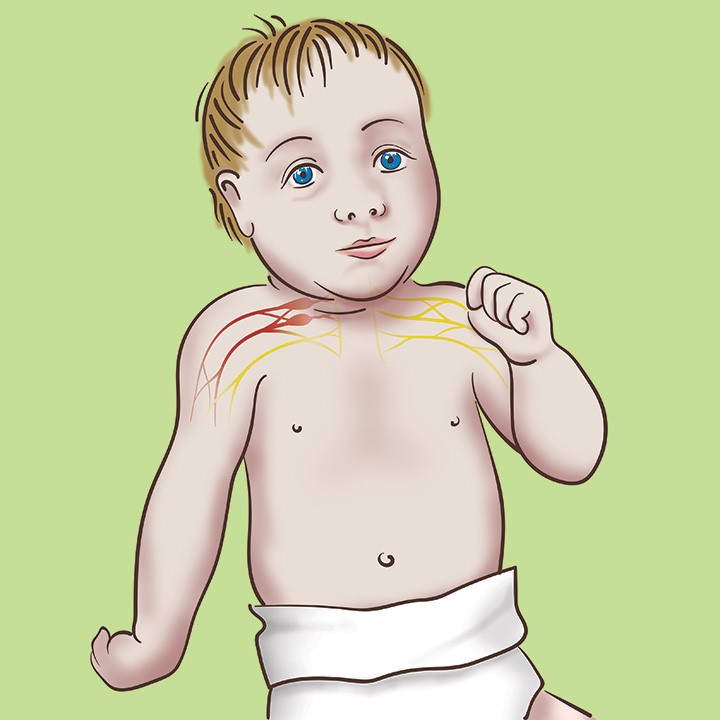 Erb’s Palsy (C5,6 +/- 7)
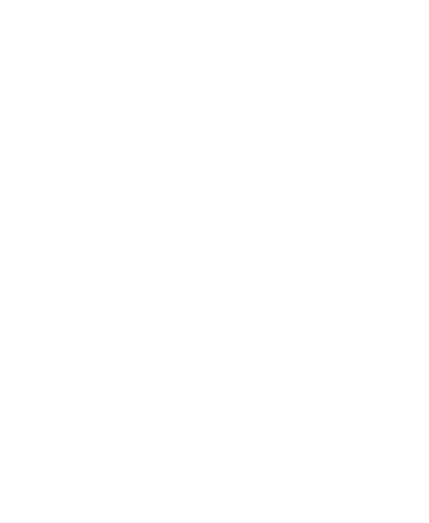 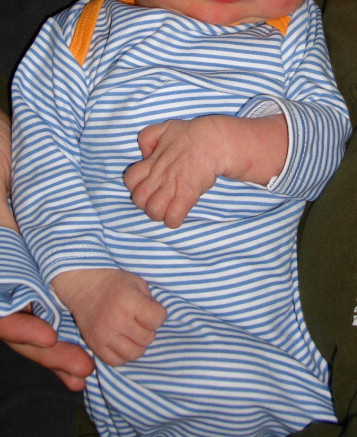 Klumpk’e Palsy (C8, T1)
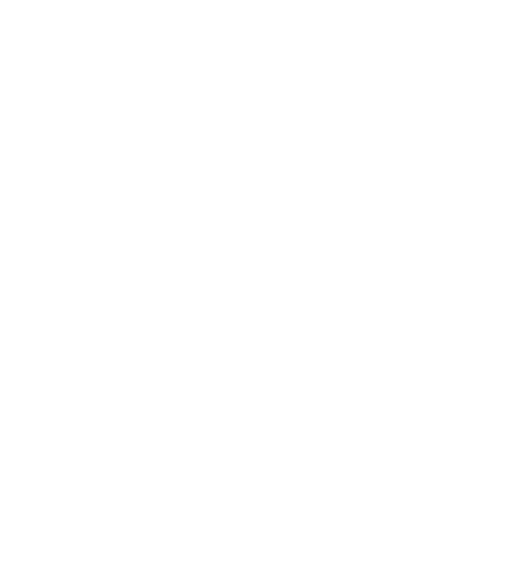 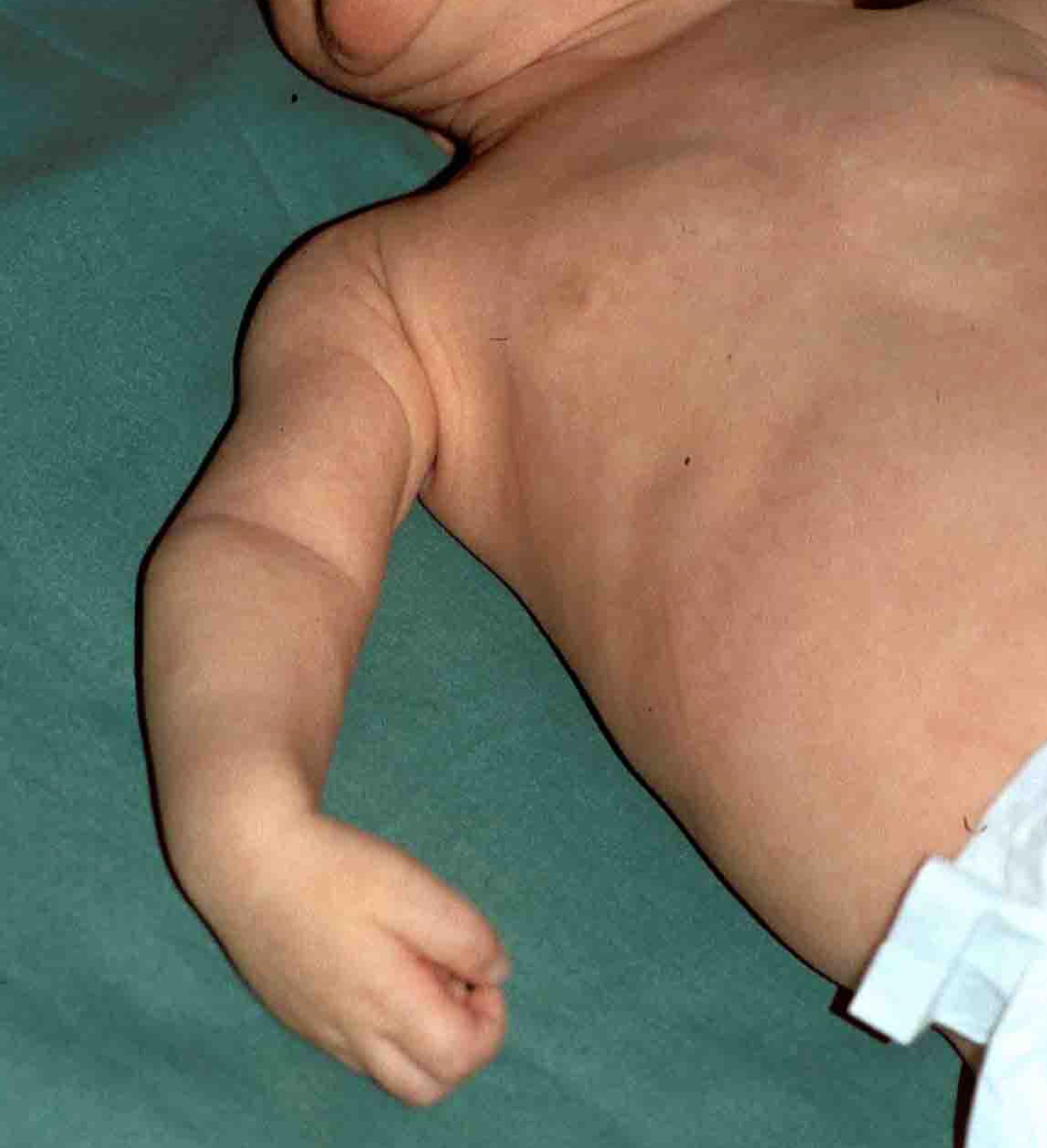 Total Palsy
Nerves 
Shoulder and Arm
Axillary (Deltoid and Teres minor)
Musculocutaneous (Biceps)
Radial
Nerves 
Forearm & Hand
Peripheral Nerves:
Radial:
wrist, finger and thumb extensors
Median:
FCR, PL, FDS, FDP(2,3), FPL, thenar muscles (APB), 2 lumbricals
Ulnar:
FCU, FDP(4,5), hypothenar muscle, adductor pollicis, 2 lubmricals, interossie (1st DI)
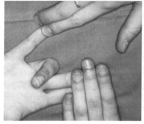 dfdfdfdfdfdfdfd

                                                             Flex Dig Prof (FDP)              Flex Dig Sup (FSD)
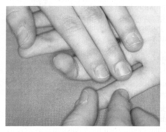 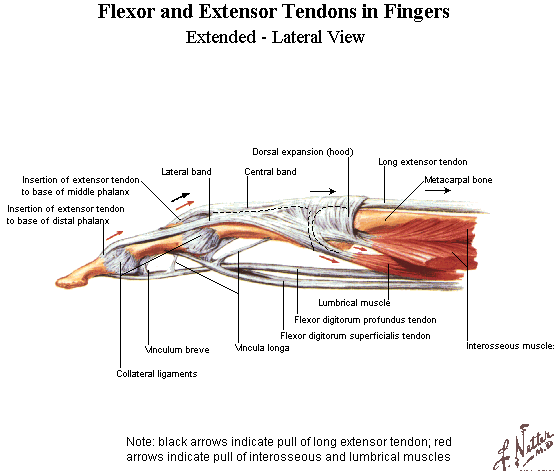 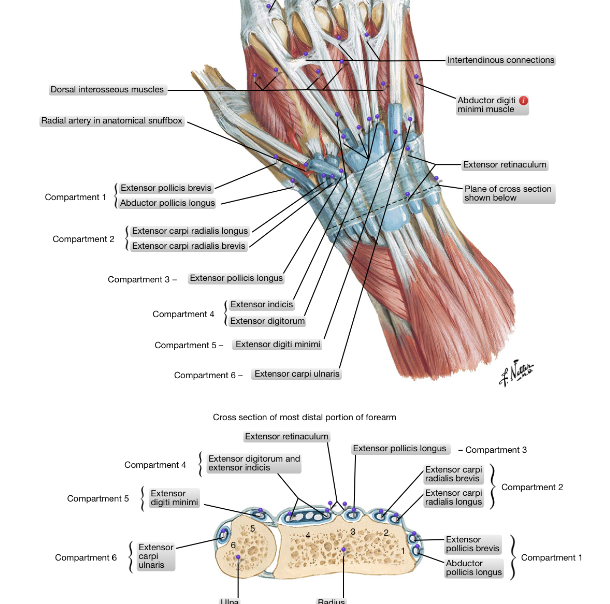 APL/EPB
ECRL/ECRB
EDC/EIP/EDM
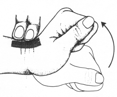 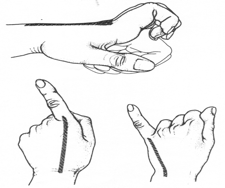 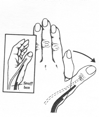 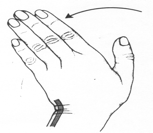 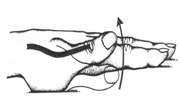 EPL
ECU
Sensory Exam
Types of sensation:
Pain
Pressure
Light touch
Vibration
Moving 2 point discrimination (M2PD)
3-5 mm N
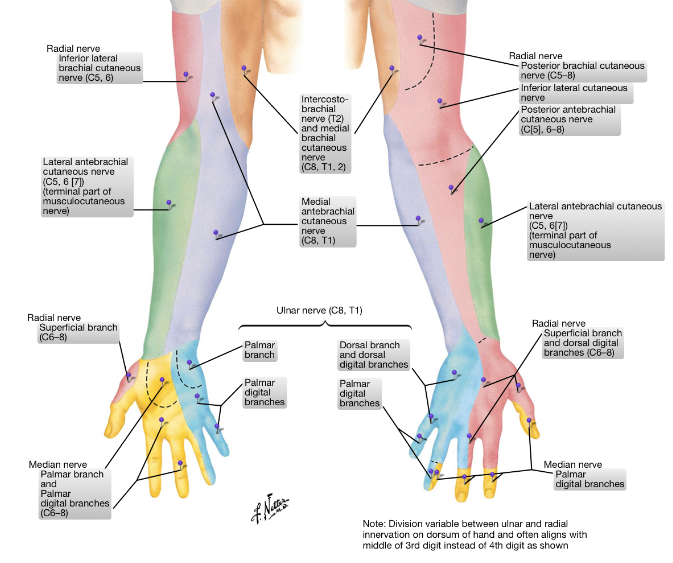 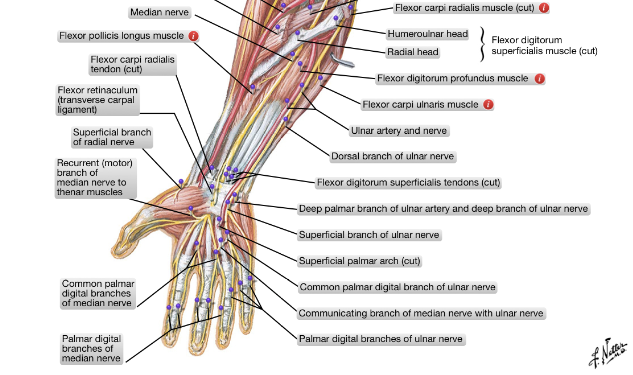 Vascularity
Color:
White --> ischemic (arterial compromise)
Blue --> venous congestion
Black --> Gangrene 
Temperature 
Allen’s test
Capillary refill
Allen’s Test
Two main arteries in the hand
Radial
Ulnar
Two arteries in each digit
Radial digital artery
Ulnar digital artery
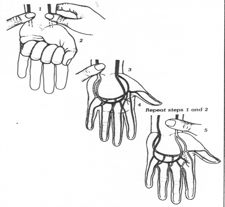 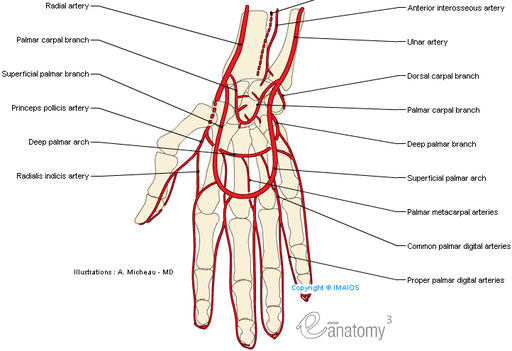